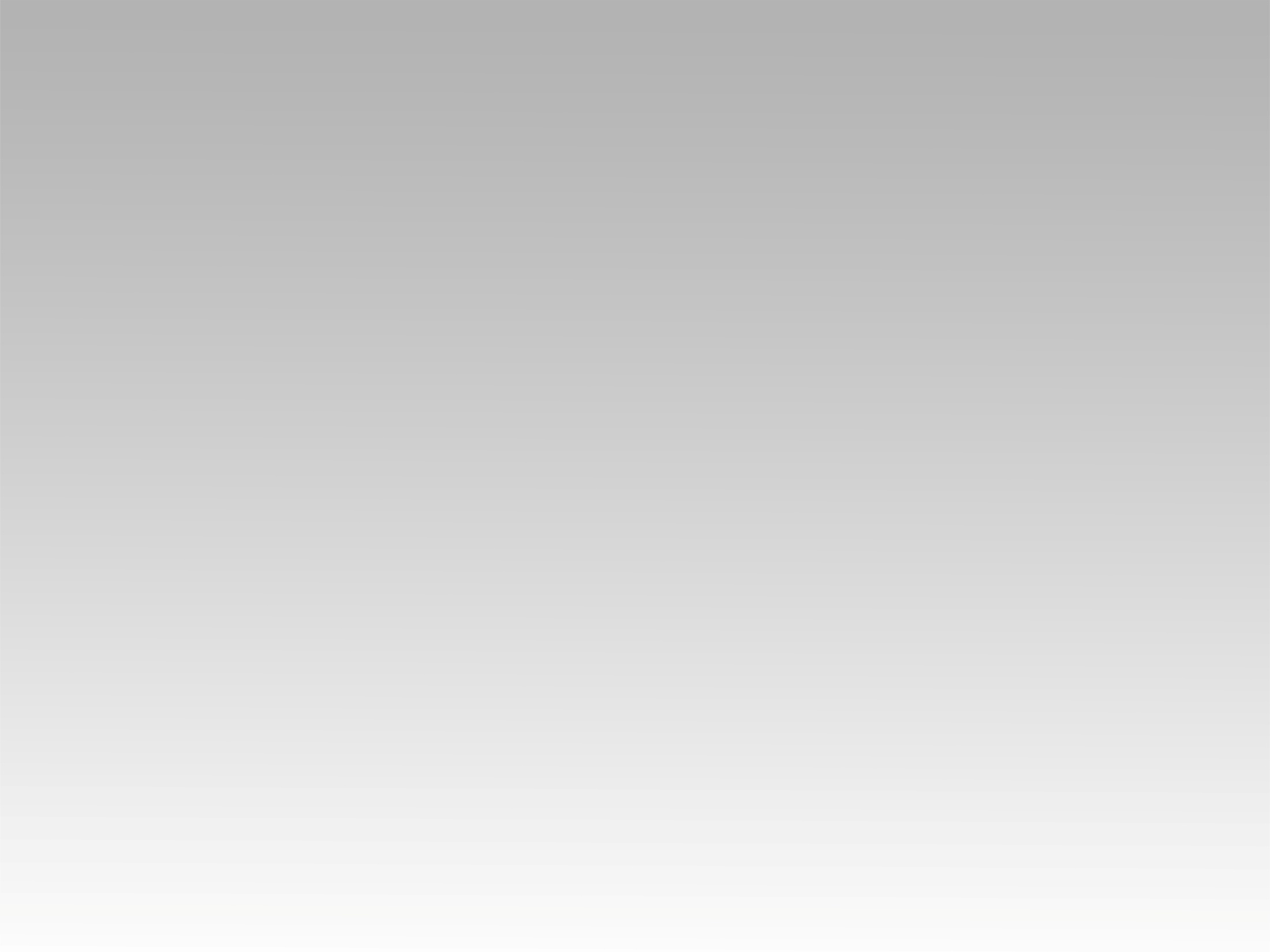 ترنيمة
اسمع ندانا والأنين
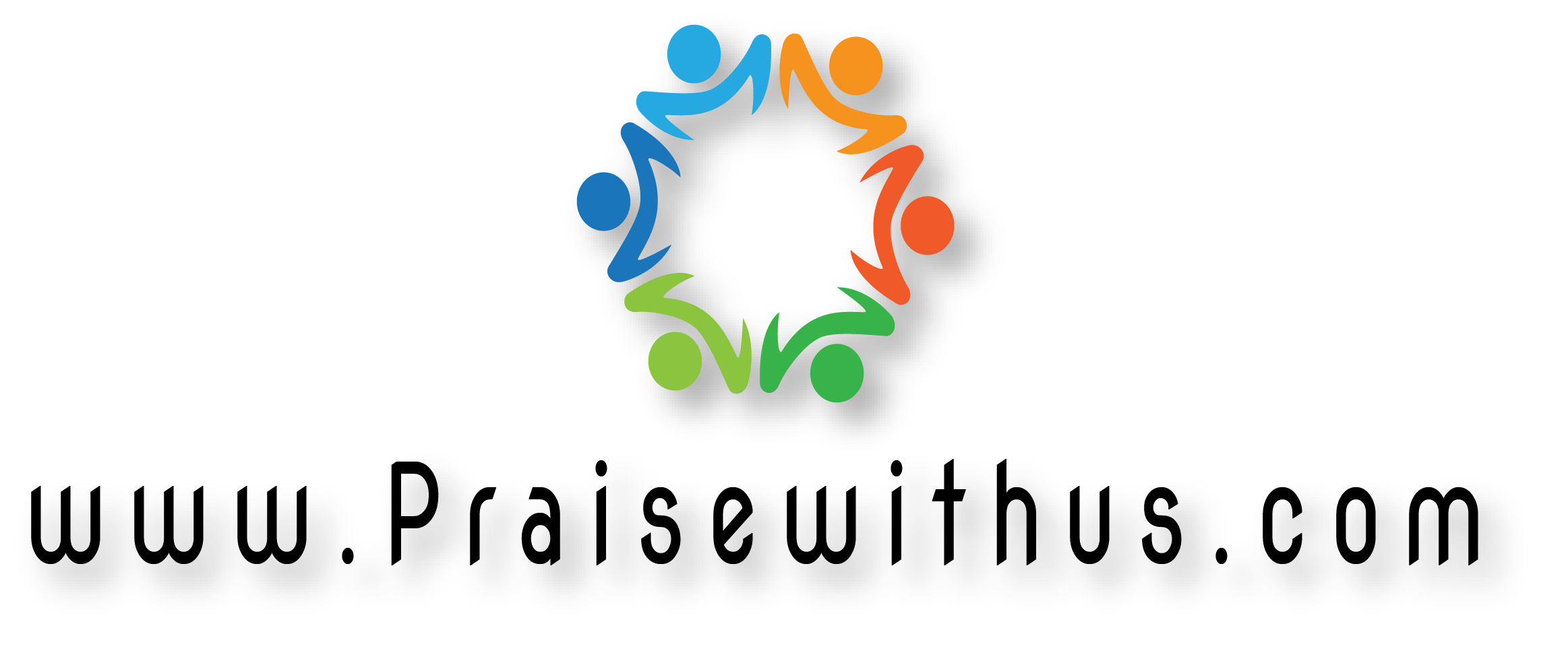 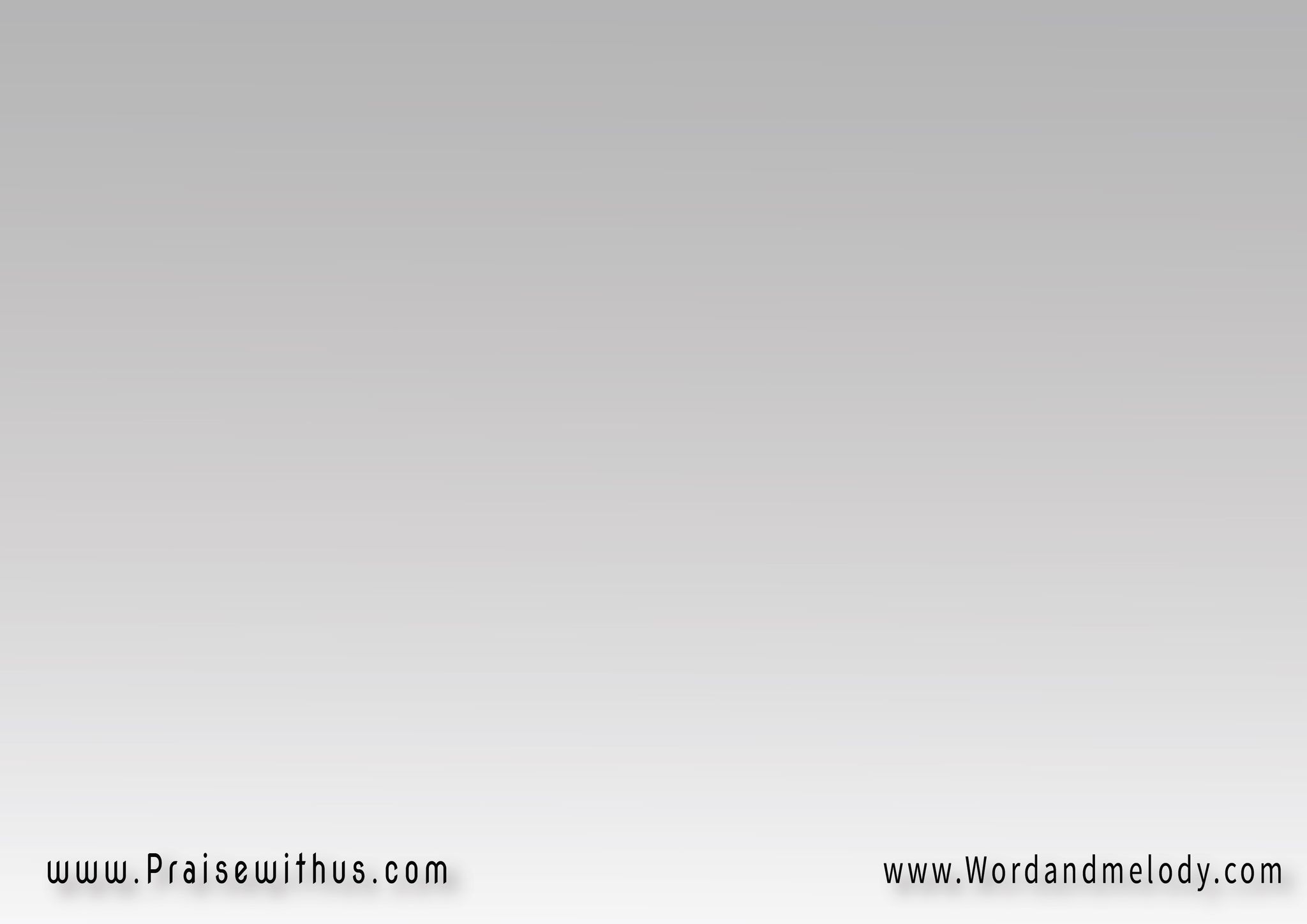 1-اسمع ندانا والأنينحاجتنا ليك أيا معينارجع واحيي يا أمينشعب في خطيته سجين
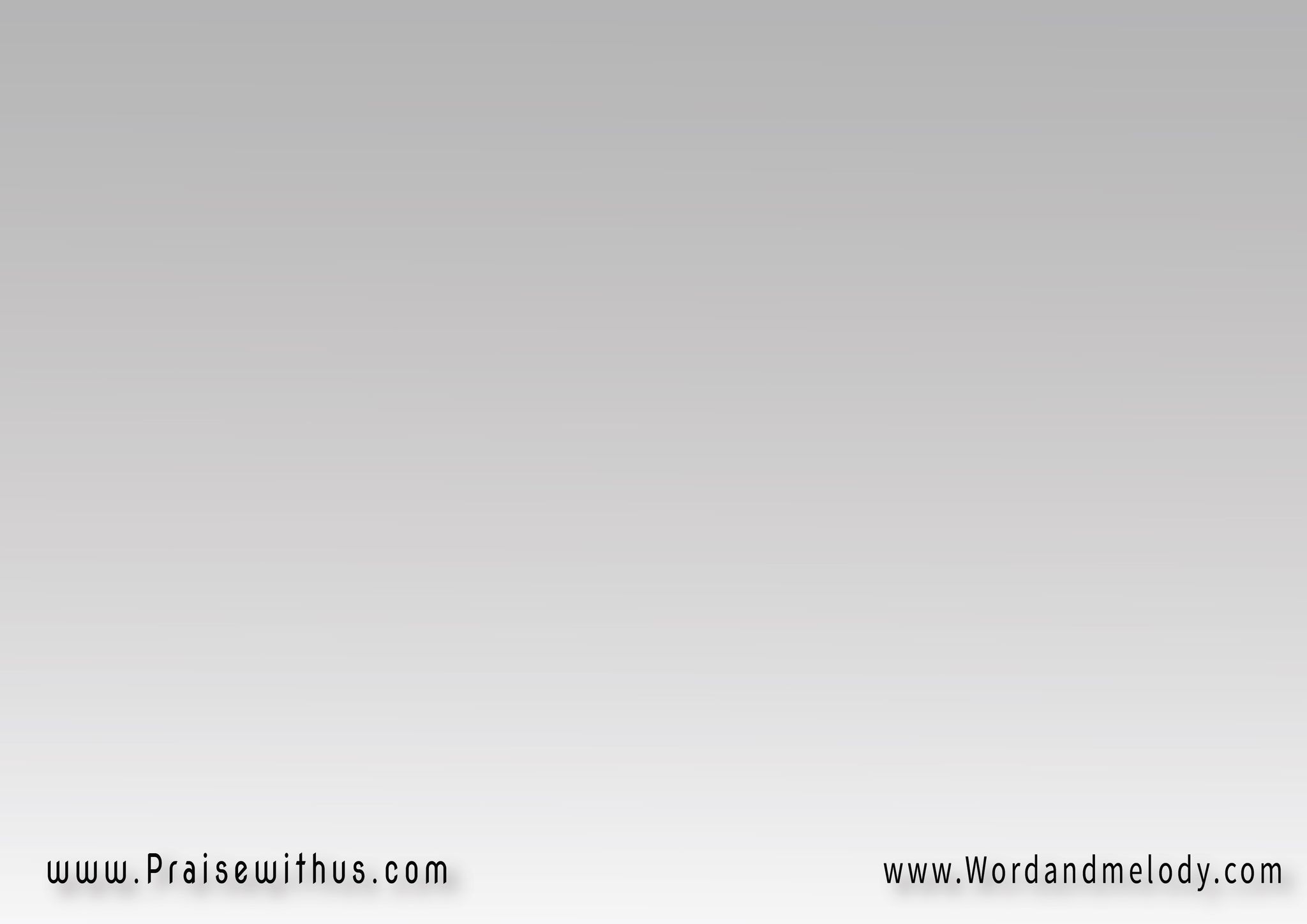 القرار:
حل في وسطينا بقوهيا اللي اهديتنا البنوهارعش عظام ربوات أمواتيا أبونا يا اللي في السماوات
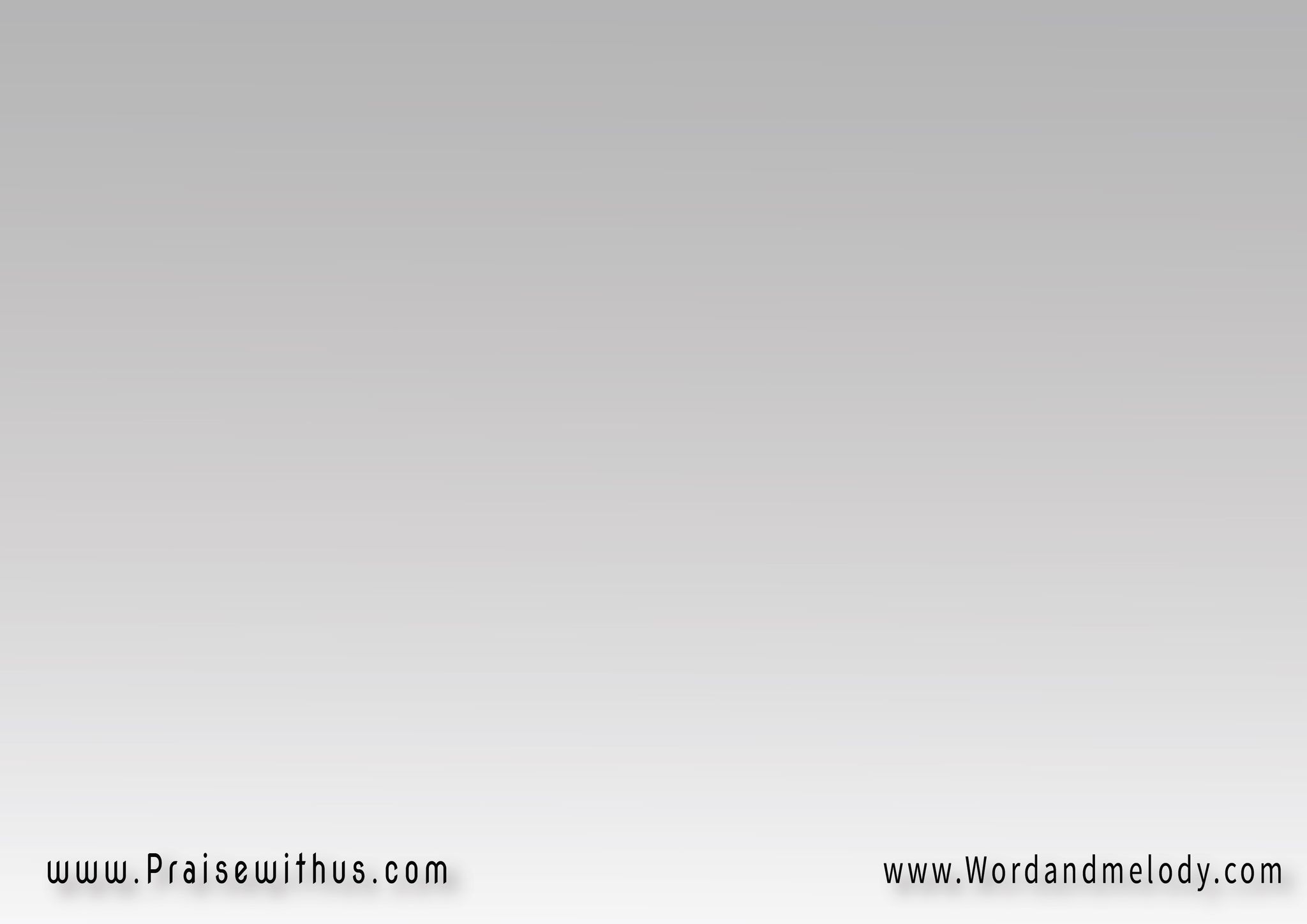 2-أناتنا تصعد بشفيعناواثقين يا رب انت سامعناوالروح معانا في أوجاعنابيئن وانت هاترفعنا
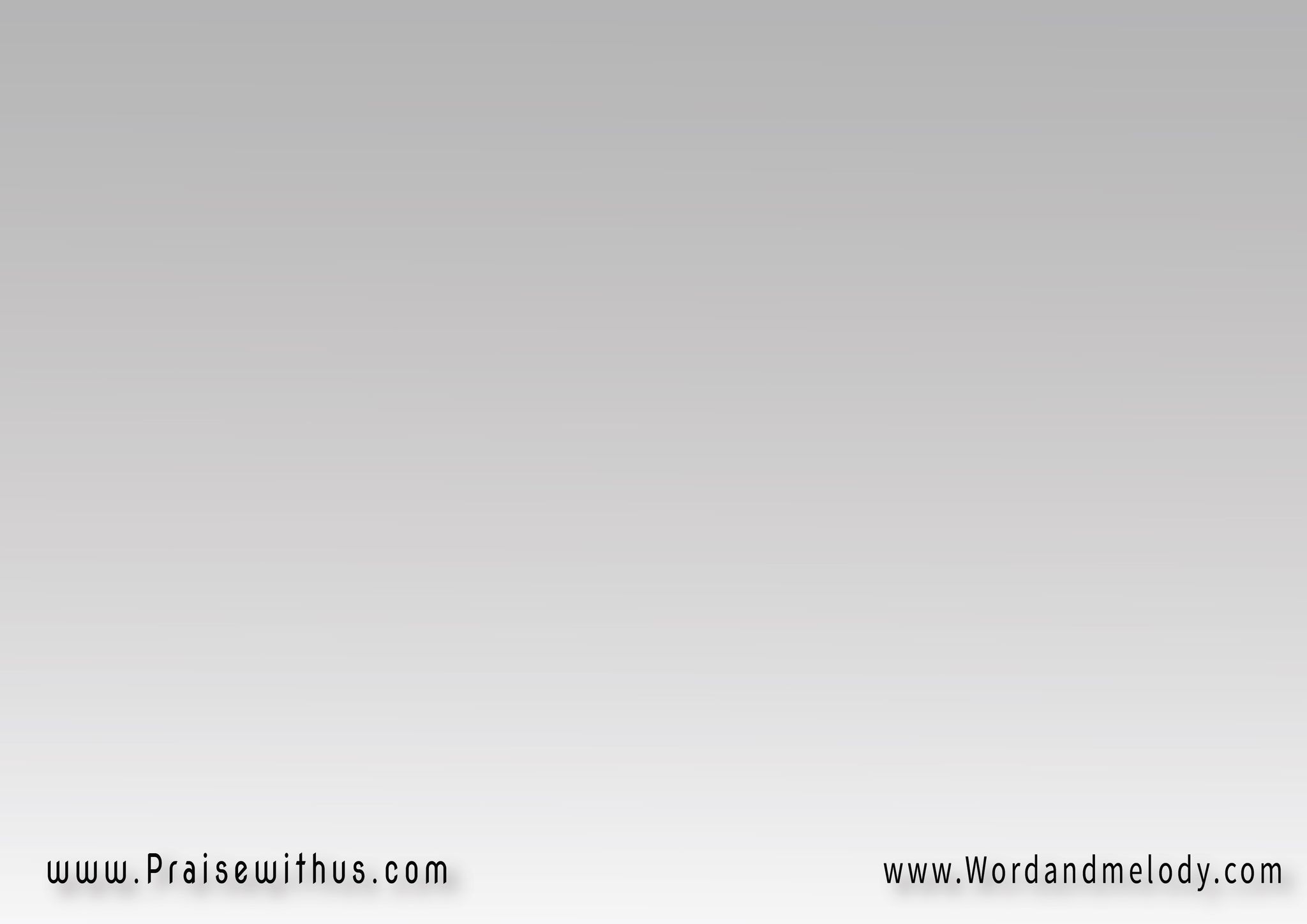 القرار:
حل في وسطينا بقوهيا اللي اهديتنا البنوهارعش عظام ربوات أمواتيا أبونا يا اللي في السماوات
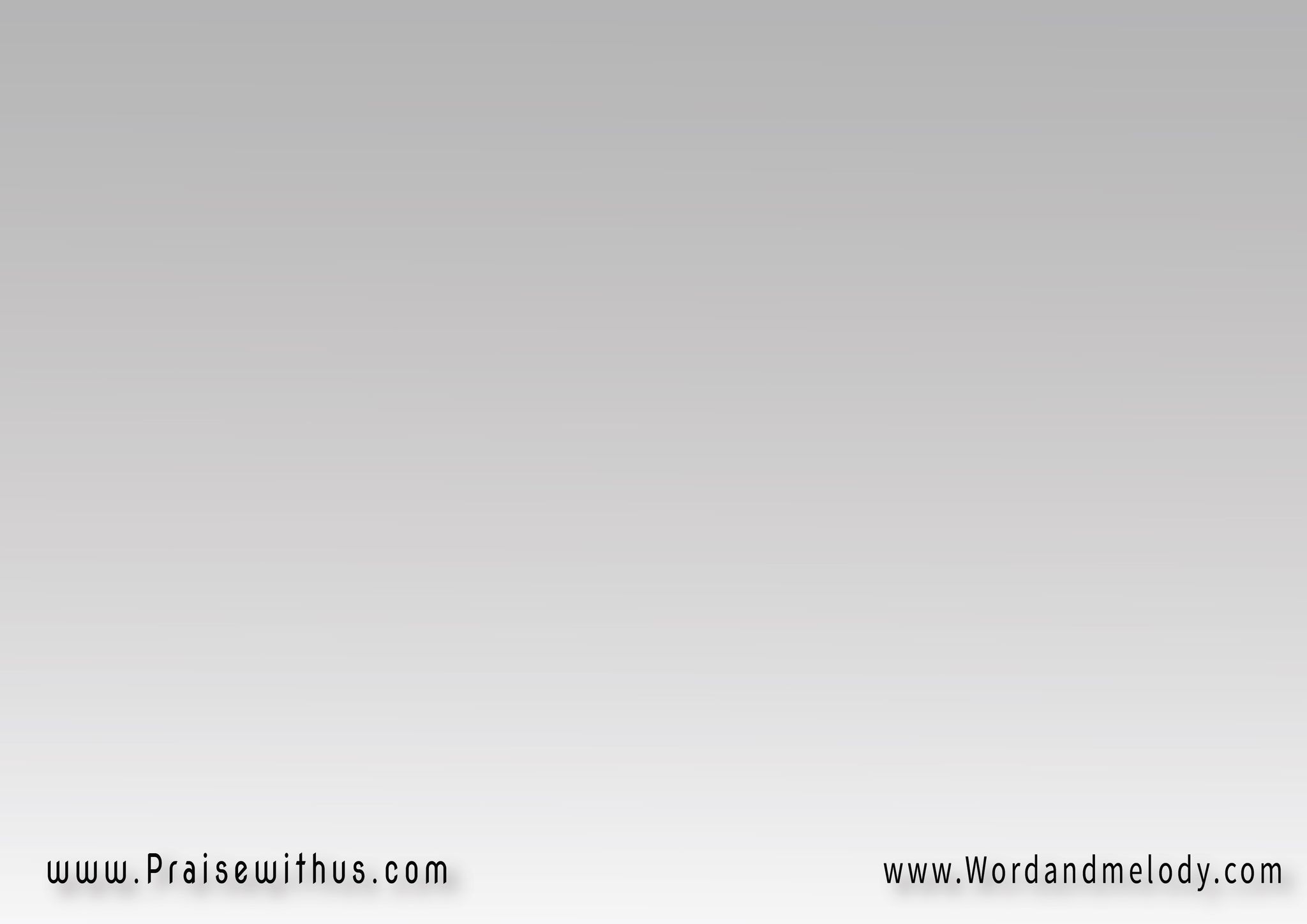 3-
بدم إبنك طهرنابروح جلالك قدسنام القلب يخرج تسبيحنايا آب يا كاشف أفكارنا
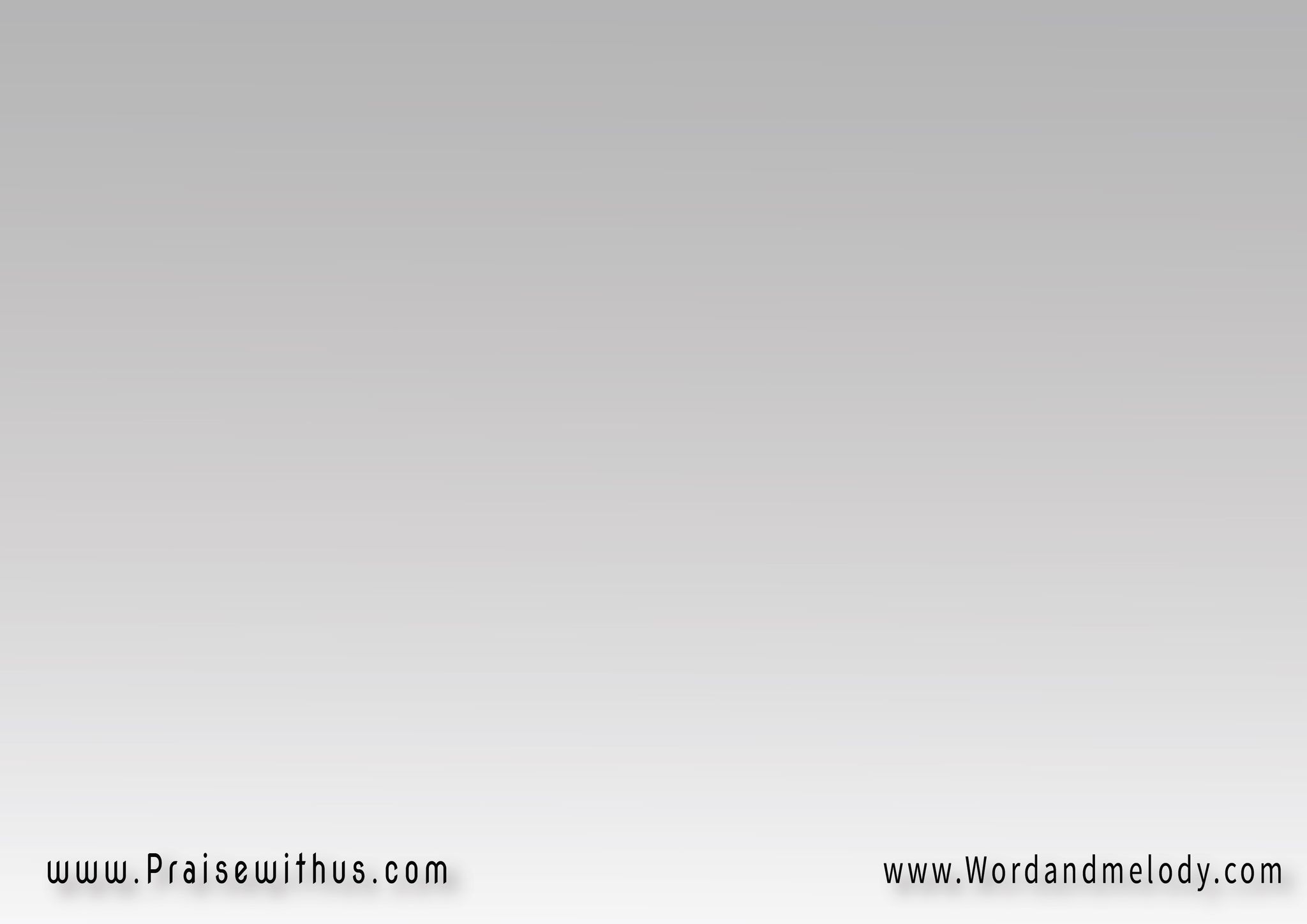 القرار:
حل في وسطينا بقوهيا اللي اهديتنا البنوهارعش عظام ربوات أمواتيا أبونا يا اللي في السماوات
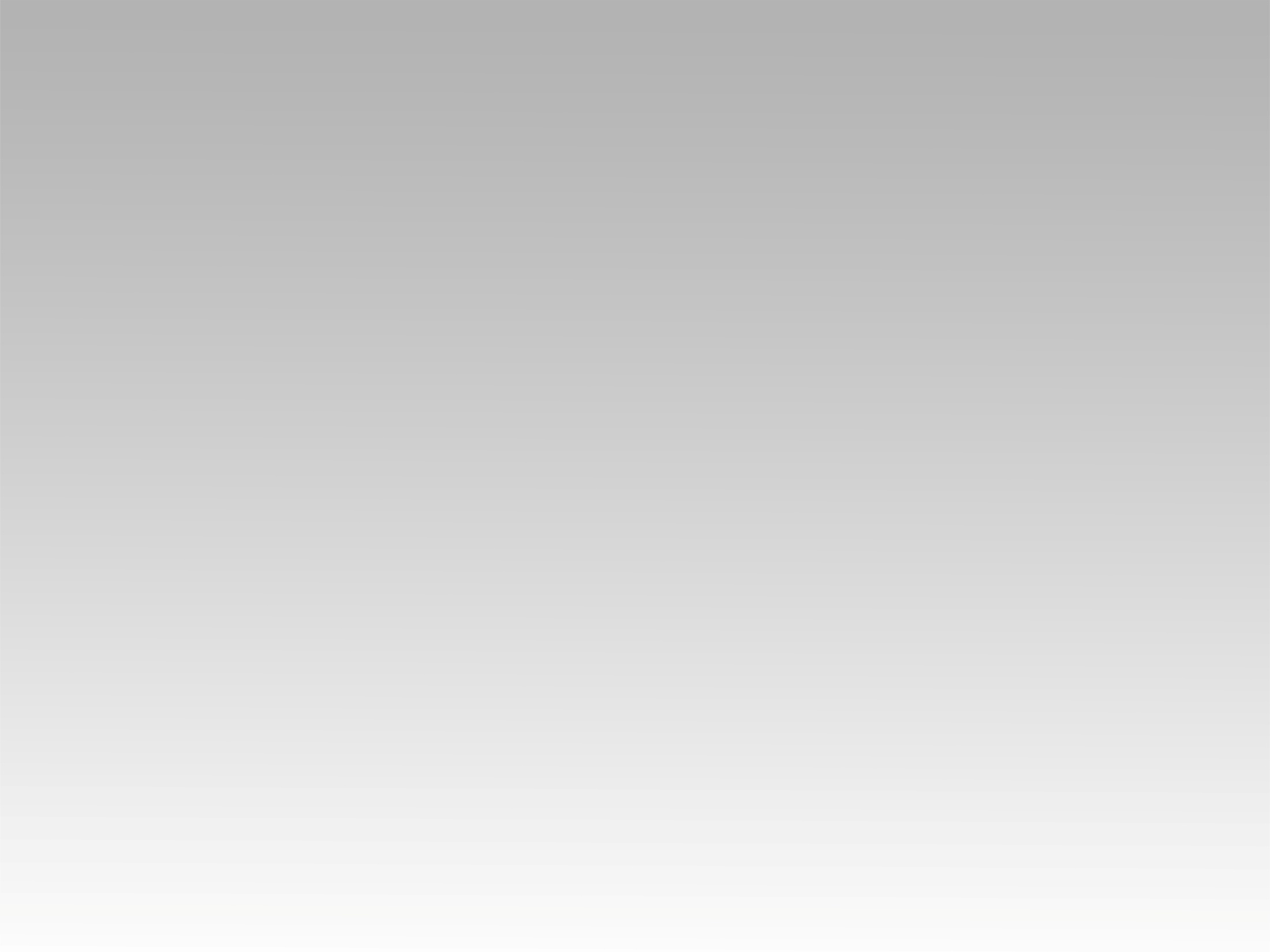 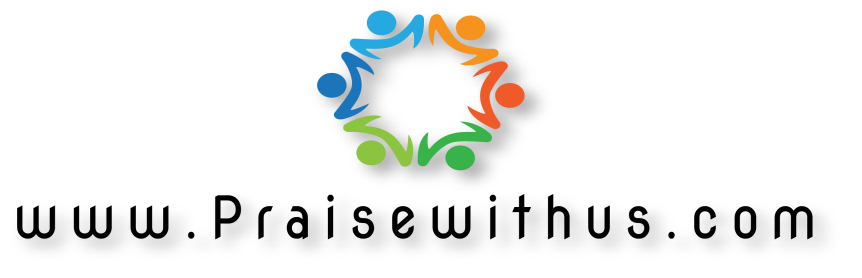